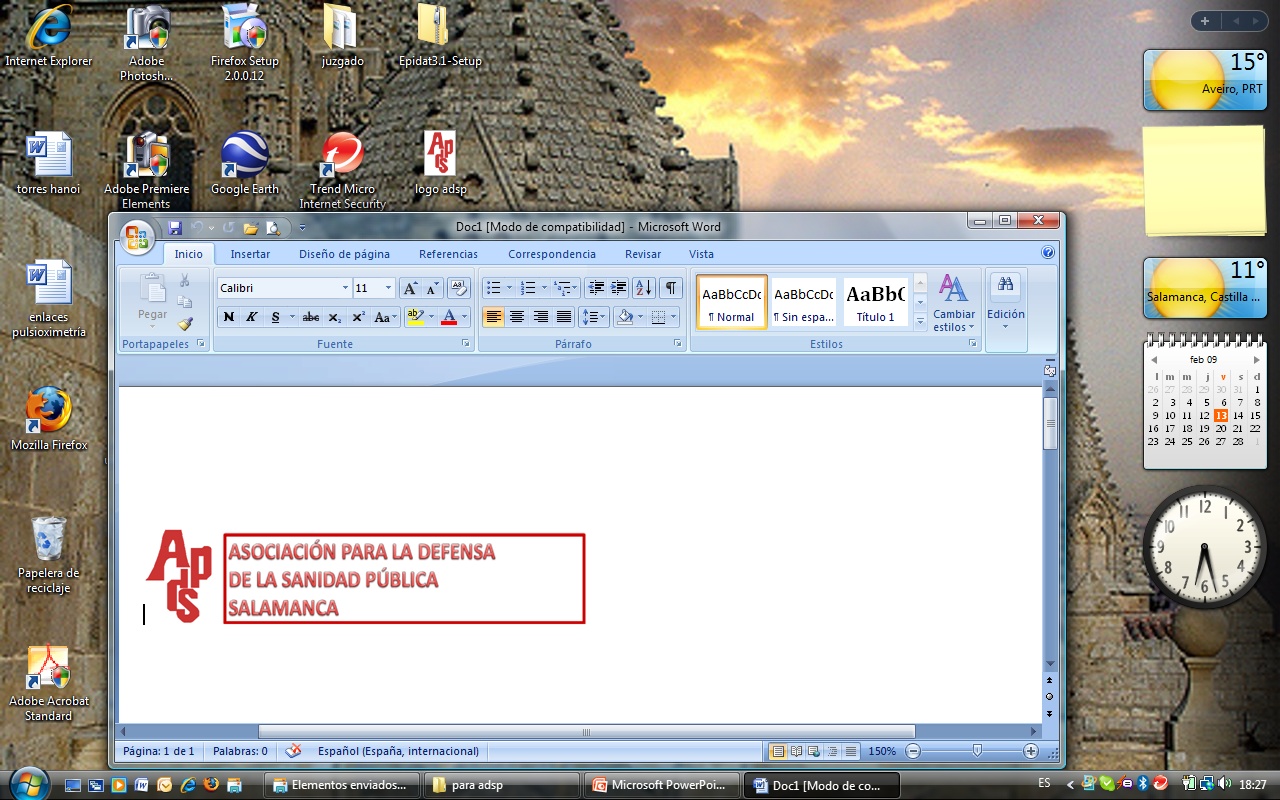 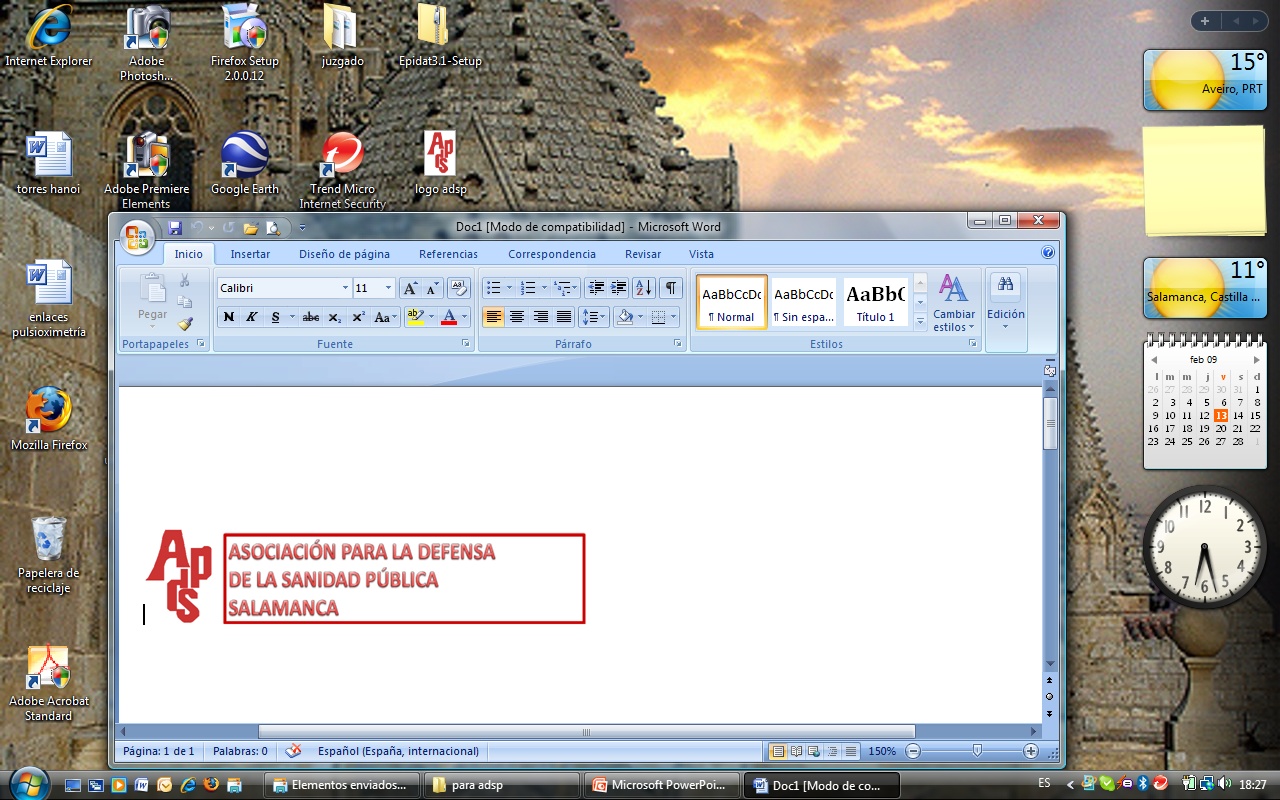 La ADSP de Salamanca ante el desmantelamiento de la sanidad pública
El sistema nacional de salud se pierde
La sanidad pública como SNS está en peligro desde sus inicios   (1982)
El Informe Abril (1991)
La ley de “ habilitación de nuevas formas de gestión” (1997)
El Real- Decreto de reforma sanitaria de 20 abril de 2012
La sanidad pública no existe o es un elemento  
residual para  beneficencia (      ?     )
Algunos de los 64 puntos del Informe Abril
Separación de las competencias del S.N.S. en  financiación, compra y gestión de la sanidad.
Aumento de los ingresos a través del copago del usuario.
 Separación de los presupuestos destinados a prevención y recuperación de los presupuestos propiamente asistenciales.
Algunos de los 64 puntos del Informe Abril
Separación de las prestaciones básicas que se cubrirían con recursos públicos de las prestaciones complementarias que serían cofinanciadas por el usuario.
 Desaparición de la gratuidad en farmacia para los pensionistas.
Algunos de los 64 puntos del Informe Abril
Introducción en el S.N.S. de un "sistema de mercados" entre los proveedores públicos y privados.
 Cada unidad de provisión (hospitales, centros de salud, etc)  contratará directamente a sus trabajadores.
 Impulso las Mutualidades y Entidades colaboradoras.
Aumento del tamaño de las Áreas de salud.
Ley de Nuevas formas de gestión 1997
Significó la separación de planificación, financiación, compra y provisión de servicios 
Así se ha desarrollado todo ese maremagnum:
Fundaciones 
Consorcios
Sociedades mercantiles y fundaciones públicas
Gestión privada mediante acuerdos, convenios o contratos
Concesiones administrativas 
Iniciativas de financiación privada
Organizaciones sanitarias integradas (OSI)
Entidades de base asociativa
La gestión privada ya está aquí ¿Quién se beneficia?
– Capio está en manos de CVC, un fondo de capital riesgo británico con sede en Luxemburgo. Gestiona 28 centros sanitarios en 4 comunidades autónomas.
– El grupo USP-Quirón. Tras estar al borde del concurso de acreedores, fue comprado en febrero 2012 por el fondo de inversión británico Doughty Hanson. Gestiona 12 hospitales y 26 centros sanitarios en España.
– Adeslas por un lado y Sanitas por el otro forman, con la CAM y Bancaja (Bankia) el grupo sanitario Ribera Salud, que también gestiona hospitales en Madrid y Valencia. El 80% de los hospitales de Adeslas pertenece a la sociedad Goodgrower y el 20% a Criteria de Caixa Catalana. Sanitas, que acaba de comprar el Hospital de Torrejón, pertenece al grupo BUPA Internacional Health Insurance, la mayor compañía privada de asistencia sanitaria y aseguramiento privado del Reino Unido.
¿Es la gestión privada más eficiente que la pública ?
¡Sabemos que no! Y ellos también. Por algo no dan un solo número.
Siguen avanzando:  RD-Ley 16/2012 de 20 de abril, de medidas urgentes para garantizar la sostenibilidad del Sistema Nacional de Salud y mejorar la calidad y seguridad de sus prestaciones
Copago de medicamentos. Fin de la gratuidad a pensionistas (= enfermos crónicos)
Fin de la acceso igualitario a las prestaciones Cartera de servicios básica, suplementaria y accesoria). Copago por servicios
 Fin de la universalidad: Prestaciones ligadas a cotizaciones (¿retorno al pasado? No, exactamente… vincula el derecho a la atención sanitaria con el aseguramiento y en ningún caso se señala que este aseguramiento tiene que ser a la Seguridad Social.
El ultimo paso: La ruptura del aseguramiento único (Lo llamarán libertad )
Poder elegir pagar a una aseguradora privada de servicios sanitarios en lugar de contribuir a la caja común a través de los impuestos (SNS)
Desgravarse por ello 
Romper el aseguramiento único: Elegir con quién aseguras tus servicios sanitarios ( Provisión privada)
Fin de un sistema basado en la solidaridad de sanos con enfermos. Fin de la universalidad 
Se accederá a unos servicios u otros según los  recursos personales. Fin de la equidad
¿Qué pasa en Castilla – León?
Se están generando los cambios normativos necesarios para acometer, en primer término, los recortes y en segundo término las reformas ( La ley de ordenación sanitaria lo permite en C-L desde el 93)
Ratificación del Decreto- LEY de medidas urgentes en materia sanitaria (50 millones de ahorro)
Se ahorra de Personal sanitario
El profesional se mueve en toda la ZBS, no en un puesto asignado (ahorro en acumulaciones y en sustituciones, sobrecarga en unos y gente al paro)
Se concentra la atención continuada en un centro para varias zonas básicas(ahorro en horas de guardia, gente al paro; reducción de servicio a la población) 
Incremento horario (ahorro en sustituciones, gente al paro) 
Se quita la productividad fija; se retiene sine die la productividad variable; se quita la extra.
Jubilaciones . IT. Ajustes de plantilla
Obligatorio a los 65; ampliable según criterios poco indefinidos.
Durante la  IT no se cobra el salario completo hasta el 21 día (50%/75%/100%)
Los centros sanitarios posibilidad de modificar plantilla de forma permanente según necesidad ( modificación del Estatuto jurídico)
Ahorro por disminución de servicios a la población en C-L
Cierre de centros de atención continuada
Cierre de camas 
Aumento de Tarjetas asignadas por profesional (acumulaciones, movilidad)
Cobertura parcial de ausencias: tiempo sin servicio
Aumento de las listas de espera
Cambios estructurales en C-L
EL ABANDONO ES EL PRIMER CAMBIO ESTRUCTURAL QUE SE ESTÁ PRODUCIENDO 
El Hospital de Burgos en régimen de Concesión 
El aumento de conciertos con la privada  para pruebas y para ciertas cirugías.
Llegar al objetivo de déficit como sea  pero no se ha iniciado la privatización de la gestión.
La crisis cubre el cambio de modelo
La crisis lo cubre todo con su manto de inevitabilidad
La población pasa de víctima a culpable
Se desmantela el sistema con rapidez 
En Madrid los hospitales pasan a ser comprados por empresas de inversión que lo ceden a otras según su situación financiera
centros de salud en Madrid, Girona…  van a pasar también a  gestión privada.
[Speaker Notes: ZBS del alto Ampurdan:]
Al fin, la población está siendo consciente
No hablamos de utopías
A pesar de todo, el sistema estaba funcionando razonablemente bien desde hace casi 30 años:
En coste 
En resultados 
En equidad
En universalidad 
EN SATISFACCIÓN
¿Cómo puede la ADSP ayudar al mantenimiento del SNS en el momento actual?
DEBILIDADES-AMENAZAS
FORTALEZAS Y OPORTUNIDADES DE LA ADSP en 2012
La FADSP ha contribuido a frenar el peligro durante años. Hemos alertado
Hemos sembrado ideas . El movimiento de Madrid usa nuestros argumentos 
Hemos proporcionado material a otros 
Asociaciones de jóvenes, estudiantes de Medicina toman nuestras ideas 
http://ifmsacomplutense.com/2012/12/

Y ahora ¿qué?
ANALISIS DAFO DE LA ADSP
[Speaker Notes: La población empieza a alarmarse: El CIS lo muestra en el último informe , aunque también es visto como un problema de los sanitarios que pierden privilegios.]
Nuestra obligación es ir por delante
Exigir transparencia en los resultados ECONÓMICOS de los centros con gestión privada? (Datos comparables y no encargados a una consultora amiga y pagada para engañar)
Exigir transparencia EN LA CALIDAD de los servicios que se prestan ?
Exigir UNIFORMIDAD en los servicios ?
Centrarse en el DESCONTROL QUE SUPONE LA GESTIÓN PRIVADA ¿Quién controla todo este tinglado ?
¿Exigir vuelta a atrás en la gestión privada? 
¿Conformarse con no perder el aseguramiento único?
¿Exigir una revisión de la Ley de Sanidad ? LGS es papel mojado
¿Pasar a la acción?
Movilizar a los aliados 
Movilizarse en apoyo de  la Comunidad de Madrid
Movilizarse por el ataque contra el personal sanitario en Castilla y León o en Salamanca y contra la reducción de servicios a la población 
Esperar a que la cosa empeore aquí
Alianzas
¿Quienes deben ser nuestros aliados?
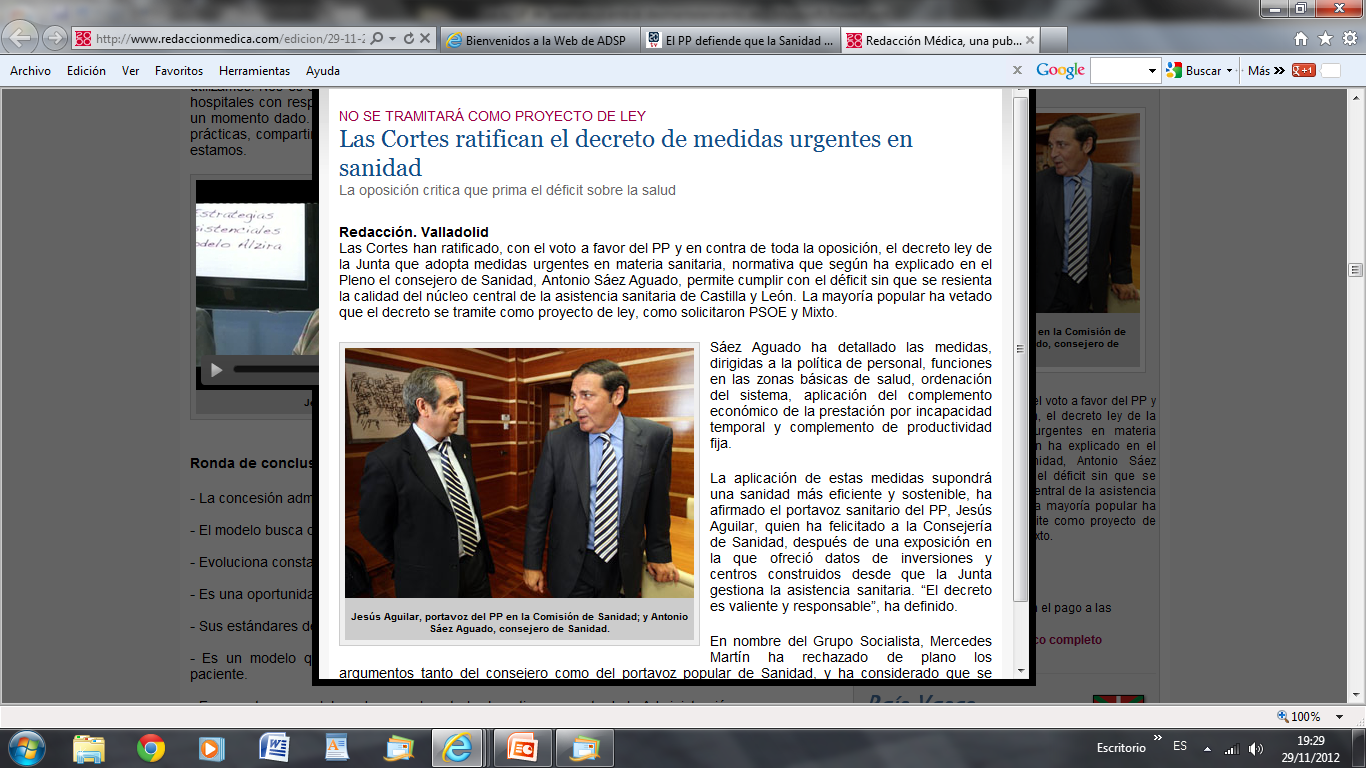 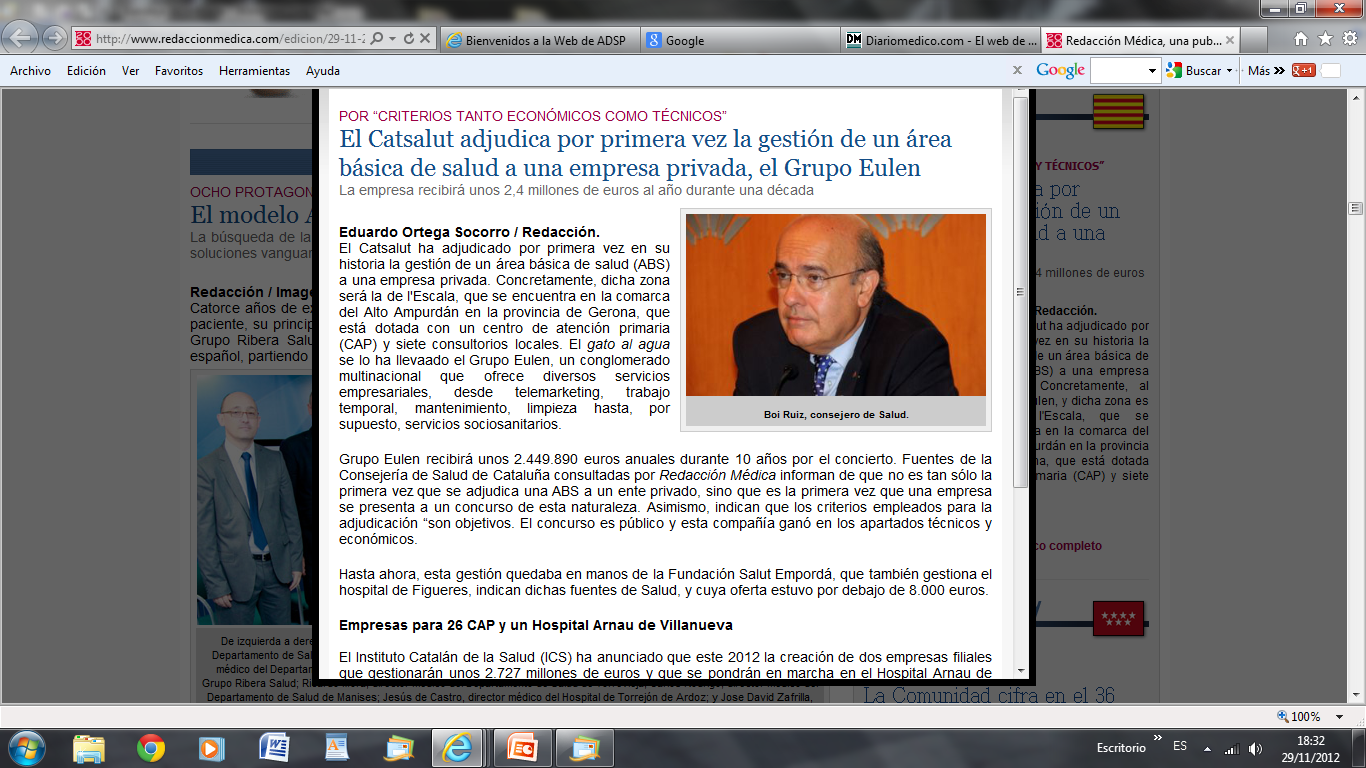